Devize
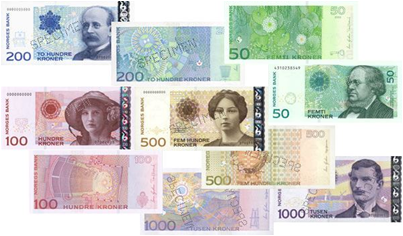 Zlata BilandžijaRujan/Listopad 2019.
KWL tablica
Općenito o devizama
Svako potraživanje u bilo kojoj stranoj valuti, bez obzira na vrstu financijskog dokumenta s naslova kojeg je potraživanje nastalo ( čekovi,mjenice,vrijednosnice...), nazivamo deviznim potraživanjem.
Deviza je ,dakle, efektivni strani novac, kao i sva potraživanja u stranom novcu.
U vanjskoj trgovini trguje se ne samo robama i uslugama, nego i valutama. S obzirom da je deviza svako potraživanje koje glasi na strano sredstvo plaćanja, vrijednost izvoza ili uvoza ovisi i o cijeni strane valute
Valute i novčane jedinice
Valuta je novac ( papirni ili kovani) što ga izdaje određena država, u kojoj služi kao sredstvo razmjene i zakonsko sredstvo plaćanja
Novčana jedinica je državnim zakonom ili međunarodnim dogovorom određena jedinična vrijednost i naziv novca, a služi za izražavanje novčane vrijednosti.
Konvertibilna valuta je valuta koja se može slobodno pretvoriti u neku drugu valutu ili u zlato.
Nekada se pod konvertibilnošću razumijevala mogućnost zamjene papirnog novca za plemeniti metal, odnosno za novac od plemenitog metala, ali je tijekom vremena taj pojam proširen na međusobnu zamjenu valuta uopće.
Sve do uvođenja deviznog ograničenja između dva svjetska rata, sve su svjetske valute bile manje ili više konvertibilne.
Neposredno nakon II. svjetskog rata konvertibilne su bile samo valute SAD, Kanade i Švicarske 
Valute zapadnoeuropskih zemalja sadašnjih članica EU postale su konvertibilne 1959. godine, dok su danas konvertibilne valute gotovo svih tržišnih privreda u svijetu.
Tečajna lista efektivnih valuta
S obzirom da svaka zemlja ima svoju valutu (novčanu jedinicu) , a kako bismo vrijednost valute jedne države mogli uspoređivati s vrijednošću valute druge države, potreban nam je odnos – paritet među tim valutama.
Taj odnos između valuta pojedinih zemalja dan je na tzv. tečajnoj listi efektivnih valuta.
Tečaj je službeno određena cijena strane valute.
Tečajna lista je lista na kojoj je istaknuta službeno određena cijena strane valute
Listu tečajeva efektivnih valuta ( tečajnicu ) u Republici Hrvatskoj službeno objavljuje središnja banka – Hrvatska narodna banka ( HNB )
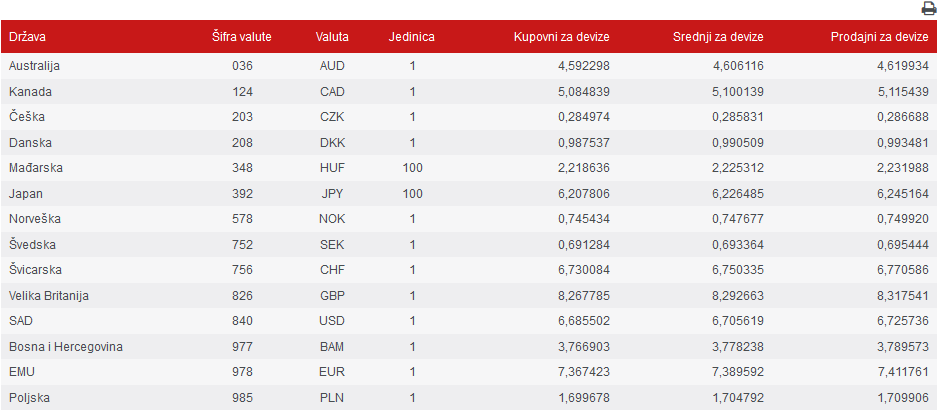 Primjeri:
Pr.1. Dana 11.09.2019.prodajete banci 100 CHF. Koliku će vam protuvrijednost banka isplatiti u kunama? 
	Rj.
	Za banku je ova transakcija kupovina deviza.
	1 CHF = 6,730084 kn, stoga banka za 100 CHF isplaćuje 
	100* 6,911761 = 691,1761 kn
Pr.2. Dana 12.09.2019.godine kupili ste u banci
	1000 GBP. Koliko ste kuna banci morali isplatiti za 
    1000 GBP ?
	Rj.
	Za banku je ova transakcija prodaja deviza.
	1 GBP = 8,31754  kn, znači da ćete za 1000 GBP morati izdvojiti 8317,54 kn.
Dakle možemo zaključiti da tečajna lista određuje valutne paritete.
Valutni paritet je odnos između valuta dviju država
Valutni paritet je vrijednost jedne novčane jedinice u usporedbi na vrijednost druge novčane jedinice
Valutni pariteti nisu stalni, te se mogu mijenjati i dnevno.
Kod mjenjačkih poslova novčane ustanove obračunavaju proviziju od tečajne vrijednosti kune. 
Visina provizije pri kupnji i prodaji valute je najčešće do 3%
Novčane ustanove same određuju visinu provizije
Pr.3. Poduzetnik otkupljuje od banke 1490,00 € i banka mu zaračunava 1,5 % provizije. Koliko je poduzetnik platio 1490,00 € ?

Rj.
	Za banku je ova transakcija prodaja deviza.
	1€ = 7,411761 kn.
	1490,00 € = 1490,00 * 7,411761kn = 11043,52389 kn
	Na vrijednost izraženu u kunama banka zaračunava proviziju 1,5%, što znači :
	
	p(provizija) = (11043,52389 *1,5) / 100 = 165,6528584 kn
	
	Poduzetnik će ukupno platiti
	 		11043,52389 + 165,6528584 = 11209,17675 kn
Banka otkupljuje od poduzetnika 32150,00 GBP i zaračunava 1,7% provizije. Koliko je kuna isplatila banka poduzetniku ?
Za banku je ova transakcija kupovina deviza.
Ponovimo
Radni list 1
Što je valuta:
Valuta je novac ( papirni ili kovani) što ga izdaje
određena država, u kojoj služi kao sredstvo
razmjene i zakonsko sredstvo plaćanja
Što je tečaj?
Tečaj je službeno određena cijena strane
valute.
Što je tečajna lista?
Tečajna lista je lista na kojoj je istaknuta službeno određena cijena strane valute
Domaći rad
Zad.1
	Banka otkupljuje od poduzetnika 2150,00 CAD i zaračunava 1,2% provizije. Koliko je kuna isplatila banka poduzetniku ?
Zad.2.
	Poduzetnik otkupljuje od banke 3870,00 CHF i banka mu zaračunava 2,3 % provizije. Koliko je poduzetnik platio 3870,00 € ?
1.4 Nadoplata i odbitak
Zbog kupovine novog televizora morali ste u mjenjačnici promijeniti 150€, jer vam je upravo toliko kuna nedostajalo da biste ga mogli kupiti. Slijedom sretnog slučaja sat vremena nakon što ste u mjenjačnici euro promijenili u kune, došli ste do iznosa u kunama koji vam je bio nedostajao za kupnju televizora. Brzo ste odjurili natrag u istu mjenjačnicu da biste otkupili svojih 150€ . Jeste li pri toj transakciji profitirali?
Rj.
S obzirom da ste mjenjačnici prodali 150€ za nju je to bila kupnja eura. 
	1 €= 7,3674 kn, pa ste za 150 € dobili :
	150* 7,3674= 1105,11 kn.
Sada želite vratiti svoje eure pa je to za banku prodaja eura i koristi prodajni tečaj
	 1 €= 7,4117 kn
	za kupnju 150 € morate izdvojiti:
	150* 7,4117=1111,75 kn
Razlika koja je nastala iznosi:
	1111,75 – 1105,11 = 6,64 kn
Ovom transakcijom profitirala je mjenjačnica a ne vi.
Za mjenjačnicu je ta razlika nadoplata a za vas odbitak.
	N (nadoplata) = (6,64*100)/1105,11 = 0,6 %
	O(odbitak) = (6,64*100)/1111,75 = 0,59%
Nadoplata i odbitak označavaju nastalu razliku neke vrijednosti od njezine osnovne vrijednosti, a izražena je u postotku.
Nadoplata  ( ažio)
Odbitak (disažio)
Zadatci
Zad.1.
	U mjenjačnici na dan 16.09.2017. tečaj švedske krune iznosi:
	Kupovni 0,848856 kn, a prodajni 0,857941 kn. 
	Koliki je odbitak izražen u postotku ?
Rj. 
	 0,857941- 0,848856 = 0,009085 kn
	O = (0,009085*100)/0,857941=1,0589%
Zad.2.
	U mjenjačnici na dan 16.09.2017. tečaj švedske krune iznosi:
	Kupovni 0,182856 kn, a prodajni 0,195341 kn.
	Kolika je nadoplata izražena u postotku?
Rj.
	Ako mjenjačnica kupi 1 SEK, a zatim ga ponovno proda po navedenom tečaju ostvarit će zaradu po svakom SEK-u od 0,012485 kn.
	Nadoplata u postotku iznosi : 
					N= (0,012485*100)/0,182856
					N= 6,827777049% = 6,83%
Zad.
Zad.3.
	Kolika  je  nadoplata  a  koliki  odbitak  za kupovni  tečaj   
	4.746148 kn i  prodajni  tečaj  4.774710 kn švicarskog  franka 
	(1 CHF)?
Rj.
4.774710 – 4.746148 = 0.028562 kn
	 N = 0.602% 
	O = 0.598%.
Zad.4.
	U  mjenjačnici je kupovni  tečaj  australskog  dolara  iznosio je 3.87 kn, a prodajni 3.9 kn. Kolika je bila nadoplata  izražena u postocima?
Rj.
	 N = 0.075%
Minuta za kraj!
1.5 Notiranje deviza
Deviza – svako potraživanje u stranoj valuti.
Tečaj devize – paritet objavljen na tečajnim listama.
Za devizu kojoj je objavljen tečaj kažemo da ta deviza notira ili kotira.
Notiranje deviza može biti  izravno (direktno) ili posredno (indirektno).
Kod izravnog notiranja tečajem se određuje odnos domaće valute prema 1 ili 100 jedinica strane valute.
Izravno notiranje
	Kod izravnog notiranja tečajem se određuje odnos domaće valute prema 1 ili 100 jedinica strane valute.
	Uobičajeno je da se umjesto oznake za devizu rabi ime grada iz kojeg se provodi financijska transakcija (Zagreb,Rim…) ili pak grada u kojem se nalazi važno financijsko tržište (Frankfurt,…)
Primjer 1.
Što znači kad kažemo: Zagreb notira :
				a) devizu Pariza	7,541520
				b) devizu Londona	10,924912
				c) devizu New Yorka   5,916079
				d) devizu Tokyja	5,4668 ?
	S obzirom da Zagreb notira, to znači da je notiranje direktno ( određuje se koliko jedinica domaće valute vrijedi 1 ili 100 jedinica strane valute) iz čega slijedi :
				a) 1€ = 7,541520 HRK
				b) 1 GBP = 10,924912 HRK
				c) 1 USD = 5,916079 HRK
				d) 100 JPY =	5,4668 HRK
Iz navedenog zaključujemo da se vrijednost strane valute ne mijenja, a mijenja se iznos domaće valute koji je potrebno dati za jednu ili sto jedinica te valute.
Posredno notiranje
	Kod posrednog notiranja tečajem se određuje odnos strane valute prema  1 ili 100 jedinica domaće valute.
      Domaća valuta nepromjenjiva, a mijenja se vrijednost strane valuta
	Posredno notiranje ima samo Velika Britanija
Primjer 2.
Što  znači da London notira:
				a) devizu Praga	 0.03399;
				b) devizu Zagreba	0.11869;  
				c) devizu Osla 	0.101;
Rj.
Domaća  valuta je stalna, a strana se mijenja. 

a) Za 1 GBP dobije se 0.03399 CZK;

b) Za 1 GBP dobije se 0.11869 KN; 

c) Za 1 GBP dobije se 0.101 NOK.
Zadatci Zad.1.
U banci u Parizu tečaj američkog dolara prema € je 0,853865, a tečaj američkog dolara prema hrvatskoj kuni 6,125609. Kako u toj banci notira hrvatska kuna u odnosu na euro?
Rj.
	S obzirom da Pariz izravno notira, znači da se traži koliko eura je potrebno dati za jednu kunu tj. 
				x € = 1 HRK
	S druge strane tečaj američkog dolara prema HRK je 6,125609, što znači da je 
				1 USD = 6,125609 HRK
	a taj američki dolar prema euro je 
				1 USD = 0,853865 €
Postavljamo verižnik
			x €		1 HRK
	6,125609 HRK		1 USD
		      1 USD		0,853865 €

	x = (1*1*0,853865)/ 6,125609 = 0,139392671 
	Zaključujemo da 1 HRK = 0,139393 €
Zad.2.
Deviza Bonna notira u Zagrebu 7,541520, a deviza Zuricha u Zagrebu 4,932307.
	a) Koliki je tečaj devize Bonna u Zurichu;
	b) Koliki je tečaj devize Zuricha u Bonnu?
Rj.
	S obzirom da deviza Bonna notira u Zagrebu 7,541520, a Zagreb notira izravno, slijedi 
				1 € = 7,541520 HRK
	Deviza Zuricha notira u Zagrebu 4,932307, slijedi
				1 CHF = 4,932307 HRK
a) Tečaj devize Bonna u Zurichu 
	Zurich notira izravno
	Zanima nas koliko švicarskih franaka možemo dobiti za jedan euro. 
			x CHF 	1€
			1 € 		7,541520 HRK
		4,932307 HRK	1 CHF

		x = (1*7,541520*1) / 4,932307 = 1,529004581
	Zaključujemo da je :	1 € = 1, 529005 CHF
b) tečaj devize Zuricha u Bonnu ? 
	Bonn notira izravno. 
	Zanima nas koliko eura možemo dobiti za 1 CHF. 
			x € 		1 CHF
		     1 CHF		4,932307 HRK
	7,541520 HRK 		1 €

		x = (1*4,932307*1) / 7,541520 = 0,654020277  
	Zaključujemo :  1CHF = 0,654020 €
Knjiga strana 39. zad.10.,11.,12.
Zad.10.

            X HRK         1 CHF
            1 CHF          0,68702 €
            1 €                7,33002 HRK

			X= 5,038 HRK
Zad.11.

            X CHF         1 HRK
            1 HRK          0,12987 USD
            1 USD          1,540247 CHF

			X= 0,20032 HRK
Zad.12.

            X HRK         1 CHF
            1 CHF          0,68304 USD
            1 USD          7,760001 HRK

			X= 5,30043 HRK
Radni list 2
Vršnjačko vrednovanje
Reduciranje deviznih tečajeva
Prilikom  ugovaranja devizne transakcije osim što se dogovara
 vrsta
 količina 
tečaj deviza
                          potrebno je ugovoriti i
vrijeme dospijeća deviza.
S obzirom na dospijeće deviza tečaj može  biti:
a vista (odmah, po viđenju )
terminski, na neki određeni rok ( npr. 15 dana, 1 mjesec,..)
Računski postupak kojim se preračunava tečaj 
	a vista na neki rok ili obratno naziva se 
                reduciranje  deviznog tečaja. 
I ako je notiranje izravno i ako je notiranje posredno, moguća su dva slučaja :
Traženi tečaj dospijeva prije zadanog tečaja
Traženi tečaj dospijeva poslije zadanog tečaja
Reduciranje tečaja kod izravnog notiranja
TRAŽENI TEČAJ DOSPIJEVA PRIJE ZADANOG TEČAJA 
	Primjer 1. 
	Zagreb notira devizu Bonna 7,650000 za 4 mj. od danas. Ako je kamatnjak p=5, koliki je a vista tečaj?
	Rj.
	Kamata : K = (C * p * m) / 1200
		          K = 0,1275
	Kako traženi tečaj dospijeva prije zadanog tečaja kamatu treba dodati pa je a vista tečaj eura :
		7,650000 + 0,1275 =7,7775 tj.
		1€ a vista vrijedi 7,7775 HRK
Dakle, kod izravnog notiranja preračunavamo tečaj kasnijeg dospijeća u tečaj ranijeg dospijeća tako da dodamo kamate na razliku u vremenu.
Uočimo da smo poštovali načelo :
	 Deviza koja dospijeva ranije više vrijedi.
b) TRAŽENI TEČAJ DOSPIJEVA POSLIJE ZADANOG TEČAJA
	Primjer 2.
	Zagreb notira devizu Bonna 7,650000 a vista. Ako je kamatnjak p=5, koliki je tečaj za 4 mj. od danas?
	Rj.
	Poznat nam je a vista tečaj a terminski treba izračunati. Zbog toga treba kamate na a vista tečaj oduzeti od tog tečaja. 
			K = 0,1275
	tečaj eura za 4 mjeseca bit će 
			7,650000 – 0,1275 = 7,5225
Dakle, kod izravnog notiranja preračunavamo tečaj ranijeg dospijeća u tečaj kasnijeg dospijeća tako da oduzmemo kamate na razliku u vremenu, jer je ona roba koja dospijeva kasnije lošija,a lošija roba je jeftinija.
Reduciranje tečaja kod posrednog notiranja
TRAŽENI TEČAJ DOSPIJEVA PRIJE ZADANOG TEČAJA
	Primjer 3. 
	London notira devizu New Yorka 1,789684 za 4 mj. od danas.Ako je kamatnjak p=5,koliki je a vista tečaj?
	Rj.
	London notira posredno         1 GBP=1,789684 USD
	Za 4 mj. će trebati više dolara dati za jednu funtu nego danas,kamate oduzimamo da bi dobili a vista tečaj. 		K= 0,029828
	pa je traženi a vista tečaj 
				1,789684 – 0,029828 =1,759856
Prema tome, kod posrednog notiranja preračunavamo tečaj kasnijeg dospijeća u tečaj ranijeg dospijeća tako da oduzimamo kamate na razliku u vremenu.
b) TRAŽENI TEČAJ DOSPIJEVA POSLIJE ZADANOG TEČAJA
	Primjer 4.
	London notira devizu New Yorka 1,789684 a vista. Ako je kamatnjak p = 5, koliki je tečaj 4 mjeseca od danas?
	Rj.
	Deviza koja dospijeva ranije vrijedi više.
	To znači da ćemo za 1 GBP koja danas ( a vista) vrijedi 1,789684 USD, morati dati više dolara, pa moramo izračunati kamatu za 4 mj.i za to uvećati tečaj a vista.
K= 0,029828
	pa je traženi terminski tečaj
				 1,789684 + 0,029828 =1,819512

Prema tome, kod posrednog notiranja preračunavamo tečaj ranijeg dospijeća u tečaj kasnijeg dospijeća tako da dodajemo kamate na razliku u vremenu
ARBITRAŽA DEVIZA
Devize se mogu kupovati i prodavati, te se na temelju tih transakcija mogu ostvariti nadoplata i odbitak. Kupnja i prodaja deviza ostvaruju se na deviznim tržištima od kojih svako ima svoj tečaj. Zato je moguće i zaraditi na temelju razlike u tečajevima!
Arbitraža deviza je računski postupak kojim se prosuđuje kako najbolje iskoristiti razlike u tečajevima na različitim financijskim tržištima.
Postoje dvije vrste arbitraže deviza:
arbitraža za izravnavanje
arbitraža za diferenciju
Arbitraža za izravnavanje ispituje kako najpovoljnije podmiriti neki dug ili unovčiti neku tražbinu. Arbitraža za izravnavanje može biti:
izravna - promatraju se dva tržišta, dužnikovo i vjerovnikovo, i ispituje kojom je devizom najpovoljnije podmiriti dug ili unovčiti tražbinu
posredna - poznata je deviza koja se kupuje i prodaje, traže se najpovoljnija tržišta
Primjer :
Tvrtka iz Pariza potražuje od tvrtke iz Varšave iznos 10 000 000 PLN. Kako će vjerovnik unovčiti najpovoljnije svoju tražbinu ako: 

u Parizu notira:		     deviza Varšave notira:
deviza Londona        1.424603	           u Londonu       3.990235
deviza New Yorka    0.796008             u New Yorku   0.261277
deviza Varšave        0.204002 ?
Rj.
	Riječ je o posrednoj arbitraži za izravnavanje, jer tvrtka iz Pariza ispituje najpovoljnije tržište na kojem će moći unovčiti svoju tražbinu vezanu uz dug tvrtke iz Varšave, pri čemu nije orijentirana samo na svoje i dužnikovo tržište devizama, a poznata je deviza kojom se vrši transakcija (PLN).
2.Vjerovnik će dati nalog dužniku da mu tražbinu     doznači preko New Yorka
3.Vjerovnik će dati nalog dužniku da mu tražbinu      doznači preko Pariza
Arbitraža :
Arbitraža na diferenciju ispituje gdje neku devizu najjeftinije kupiti, a gdje najskuplje prodati i na taj način ostvariti najveću zaradu. Ona može biti:
izravna - promatraju se dva stalna tržišta, bira se deviza koja se kupuje i deviza koja se prodaje na pojedinom tržištu
posredna - poznata je deviza koja se kupuje i prodaje, traže se najpovoljnija tržišta
Postupak pri izravnoj arbitraži na diferenciju: 
odrediti paritetne tečajeve deviza prvog tržišta na temelju tečajeva odgovarajuće devize drugog tržišta,
izračunati apsolutnu diferenciju tečaja za svaku devizu prvog i drugog tržišta,
izračunati relativnu diferenciju tečaja za svaku devizu prvog i drugog tržišta (izraženo u promilima).
	 APSOLUTNA DIFERENCIJA TEČAJA * 1000 ◦/◦◦
	              NIŽI TEČAJ DEVIZA
Pozitivan predznak apsolutne ili relativne diferencije znači da je odgovarajuća deviza jeftinija na drugom tržištu.
Negativan predznak apsolutne ili relativne diferencije znači da je odgovarajuća deviza skuplja na drugom tržištu.
Arbitraža: arbitražer 
na prvom tržištu kupuje devizu s najmanjom negativnom relativnom diferencijom tečaja (najskuplja deviza na tržištu),
na drugom tržištu kupuje devizu s najvećom pozitivnom relativnom diferencijom (najjeftinija deviza na drugom tržištu),
na prvom tržištu prodaje devizu koju je kupio na drugom tržištu.
U slučaju postojanja samo pozitivnih relativnih diferencija, arbitražer 
na drugom tržištu kupuje devizu s najvećom pozitivnom relativnom diferencijom (najjeftinija deviza na drugom tržištu,
prodaje tu devizu na prvom tržištu.
U slučaju postojanja samo negativnih relativnih diferencija, arbitražer 
na prvom tržištu kupuje devizu s najmanjom negativnom ralativnom diferencijom (najskuplja deviza na drugom tržištu),
prodaje tu devizu na drugom tržištu.
Radni list 3
Vršnjačko vrednovanje
Radni list 4
Ponavljanje gradiva